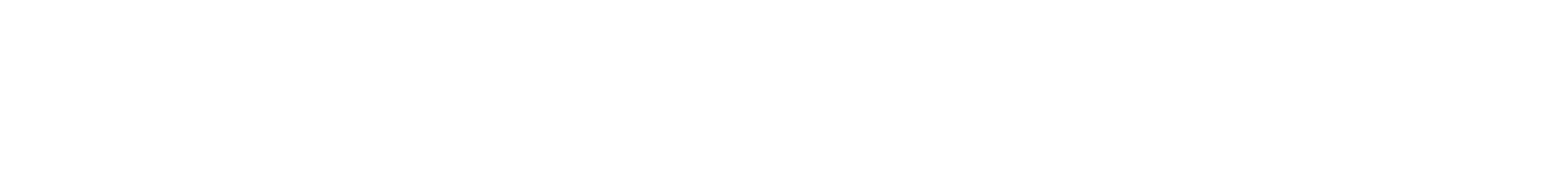 EMPREGA MAIS
Departamento de Educação a Distância e Novas Tecnologias
Bolsa Formação
Rede e-Tec Brasil
Oferta Emprega Mais – Bolsa Formação (IFSul)
Oferta de Cursos FICs/Moocs levando em consideração o Mapa de Demanda/SETEC;
5760 vagas BF;
20 Cursos;
2 Etapas;
Oferta Esforço Próprio.
Agente de inclusão digital
 200 horas
Agricultor familiar
 200 horas
Assistente de controle de qualidade
160 horas
1ª Oferta
Assistente de logística
 160 horas
Assistente financeiro
160 horas
Auxiliar pedagógico
200 horas
Inspetor de Qualidade 
160 horas
Operador de computador 
160 horas
1ª Oferta
Seleção de Alunos:
Após o dia 20/03/2022

Início das Atividades:
11/04/2022
Contrapartida do DETE:
1 Coordenador de Polo com bolsa
2 Professores Mediadores Presenciais com bolsa
Seleção dos Discentes
Inserção dos Discentes no AVA
Cursos
Inserção dos Alunos no SISTEC (Aba PRONATEC e Ciclo)

Contrapartida do Campus
Comunicação dos Discentes
Divulgação nos polos
PNP
Copeiro 
160 horas
Garçom 
200 horas
Mensageiro em meio de hospedagem
160 horas
2ª Oferta
Agricultor orgânico
160 horas
Assistente de contabilidade
200 horas
Assistente de planejamento, programação e controle de produção
160 horas
Assistente de tesouraria
160 horas
2ª Oferta
Cuidador de idoso 
160 horas
Instalador e reparador de redes de computadores
200 horas
Agente de alimentação escolar
160 horas
Agente de limpeza urbana 
160 horas
Mensageiro
160 horas
2ª Oferta
Seleção de Alunos após o dia 15/08/2022

Início das Atividades em Set/2022
Contrapartida do DETE:
1 Coordenador de Polo com bolsa
2 Professores Mediadores Presenciais com bolsa
Seleção dos Discentes
Inserção dos Discentes no AVA
Cursos
Inserção dos Alunos no SISTEC (Aba PRONATEC e Ciclo)

Contrapartida do Campus
Comunicação dos Discentes
Divulgação nos polos
PNP
Encaminhamentos
Memorando;

Planilha no Drive:
    a) Ofertas Bolsa Formação (deferir o que já esta proposto);
    b) Ofertas Esforço Próprio (definir cursos e número de vagas).